viz tank     [a repository of data/info/knowledge visualisation solutions]
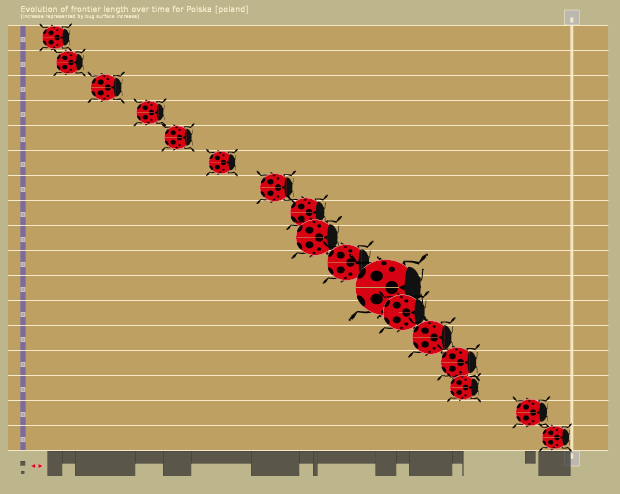 Ladybug Race 
J.Y. Blaise, I. Dudek (2009)
A didactic, animated visual metaphor showing the successive borders of Poland over time
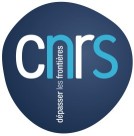 J.Y. Blaise,  I. Dudek 2021
viz tank     [a repository of data/info/knowledge visualisation solutions]
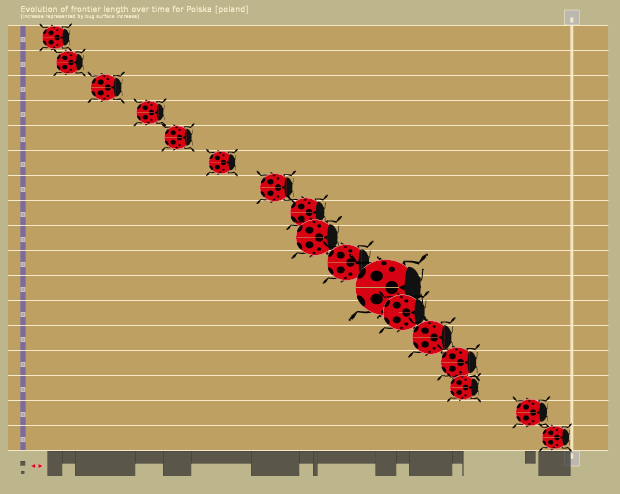 Taille de la coccinelle proportionnelle au périmètre du pays
Ladybug Race 
J.Y. Blaise, I. Dudek (2009)
Rectangles fixant créneaux temporels correspondant à chaque coccinelle
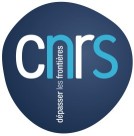 J.Y. Blaise,  I. Dudek 2021
viz tank     [a repository of data/info/knowledge visualisation solutions]
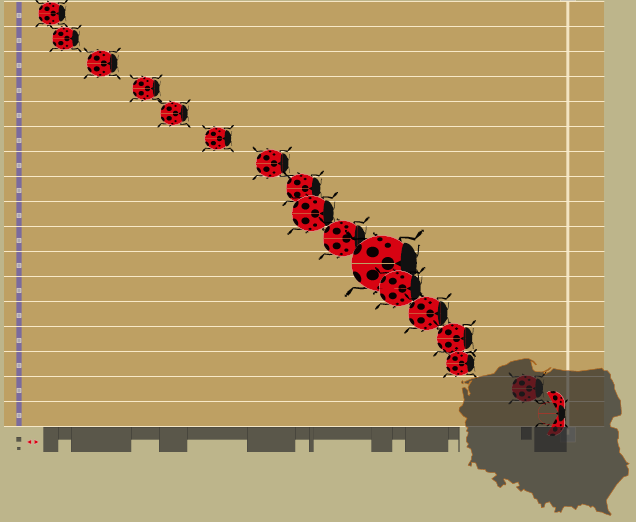 Déploiement des ailes de la coccinelle: affichage des contours (géographiques) correspondants
Ladybug Race 
J.Y. Blaise, I. Dudek (2009)
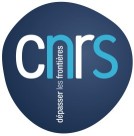 J.Y. Blaise,  I. Dudek 2021
viz tank     [a repository of data/info/knowledge visualisation solutions]
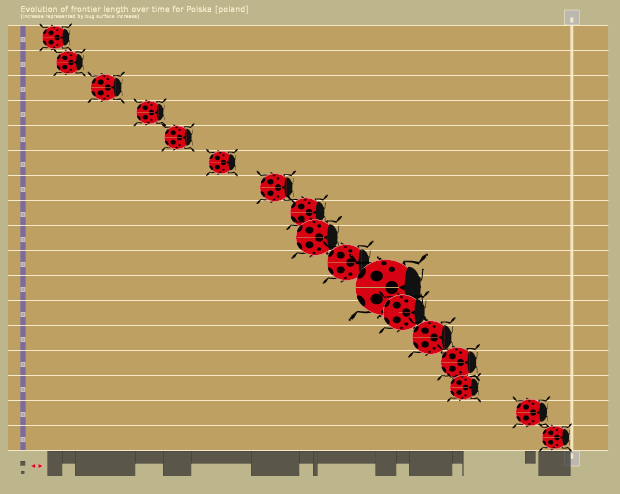 Similitude
Ladybug Race 
J.Y. Blaise, I. Dudek (2009)
Lecture comparative des durées
Exception - ???
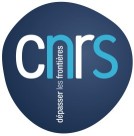 J.Y. Blaise,  I. Dudek 2021
viz tank     [a repository of data/info/knowledge visualisation solutions]
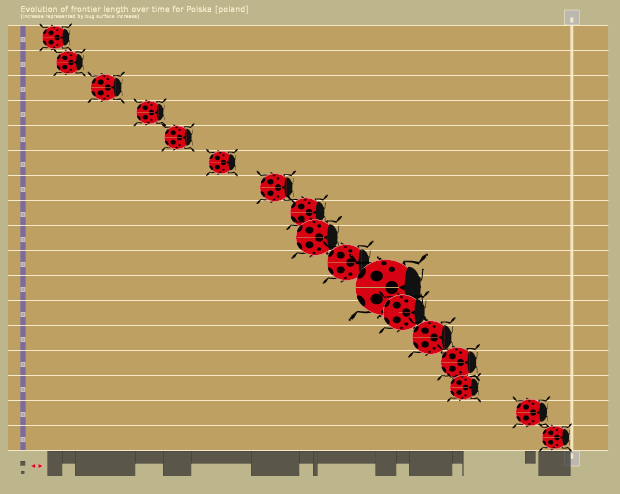 text
Text
Au final, une question: le caractère ludique du dispositif aide-t-il à la compréhension, à la mémorisation, ou distrait-t-il?
Ladybug Race 
J.Y. Blaise, I. Dudek (2009)
Lecture comparative des durées
Exception - ???
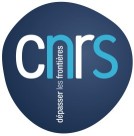 J.Y. Blaise,  I. Dudek 2021